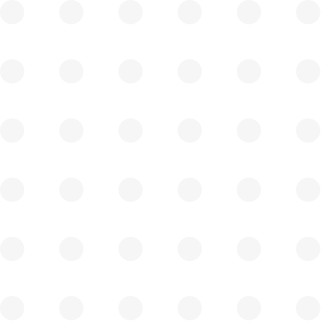 STUDENT INTEREST
Survey Template
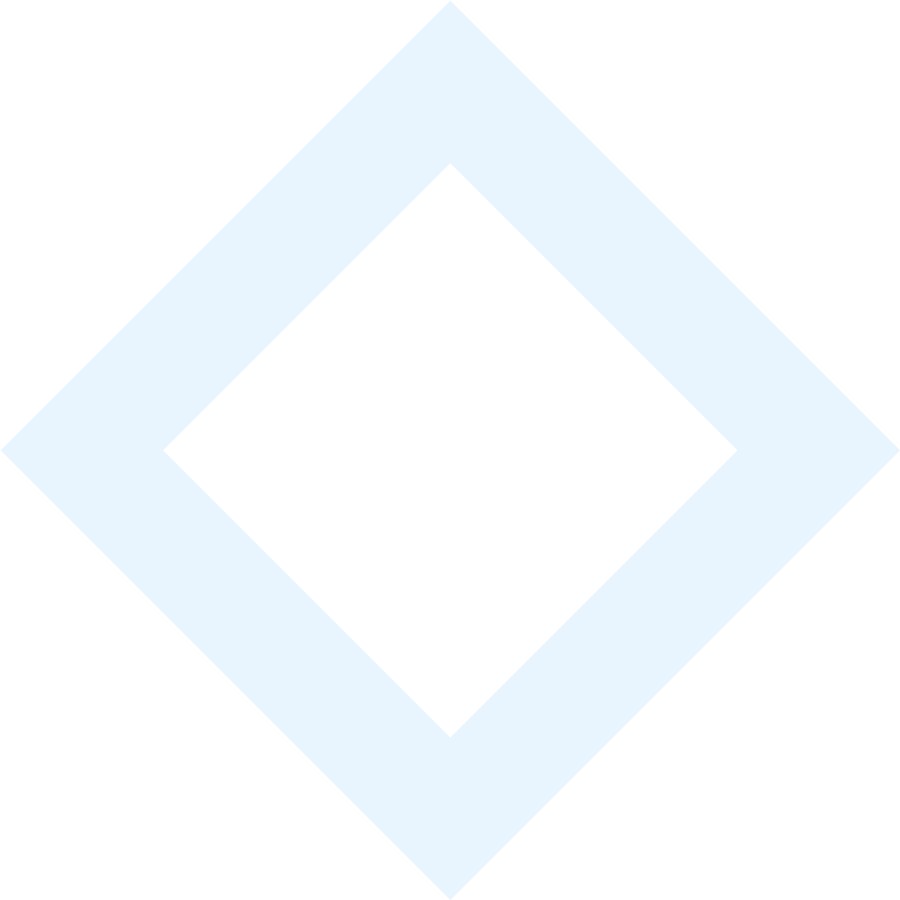 How helpful or unhelpful is your academic advisor?
Extremely helpful
Moderately helpful
Slightly helpful
Neither helpful nor unhelpful
Slightly unhelpful
Moderately unhelpful
Extremely unhelpful
Extremely easy
Moderately easy
Slightly easy
Neither easy nor difficult
Slightly difficult
Moderately difficult
Extremely difficult
How easy or difficult is it to obtain the resources that you need from the university library system?
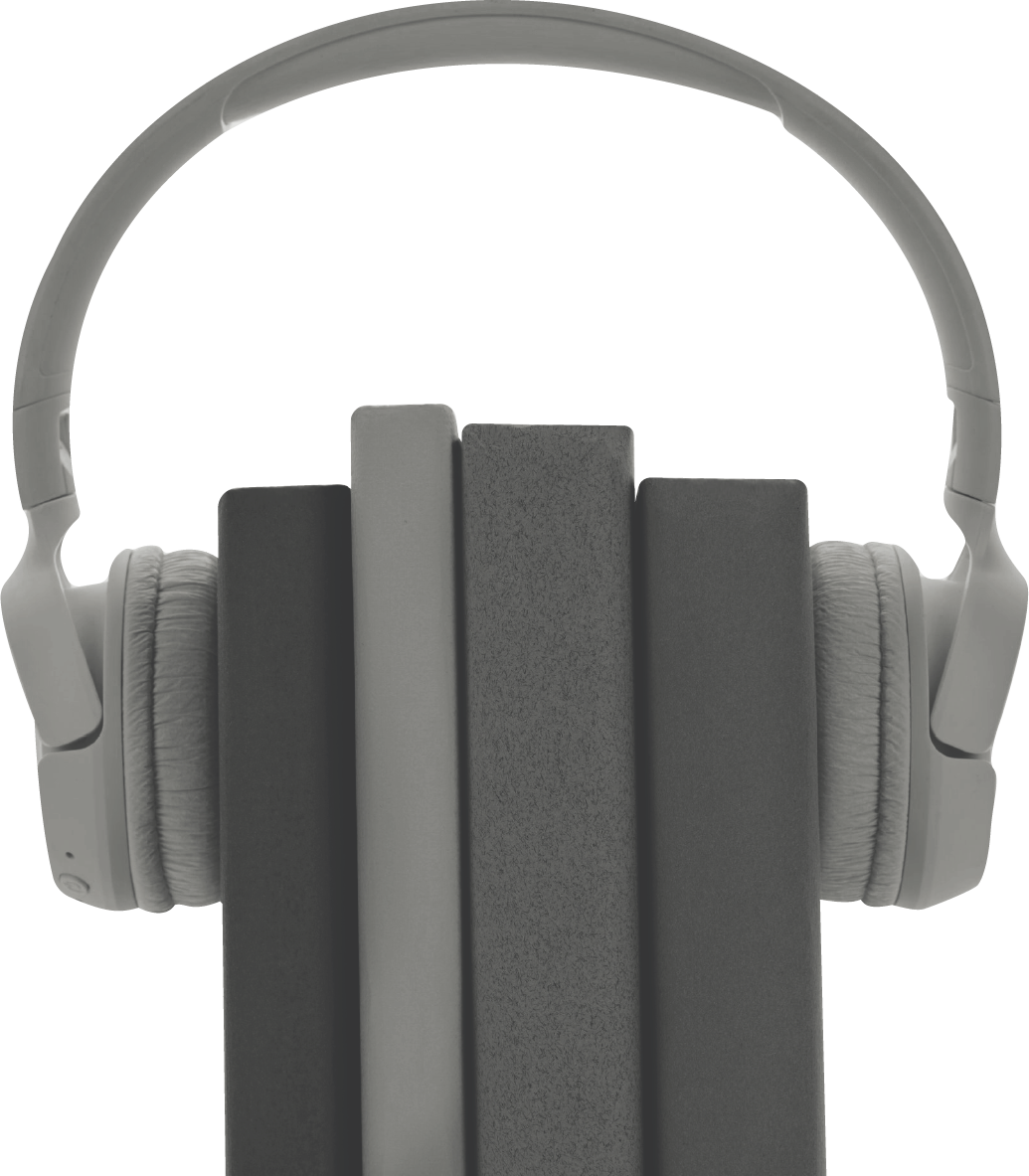 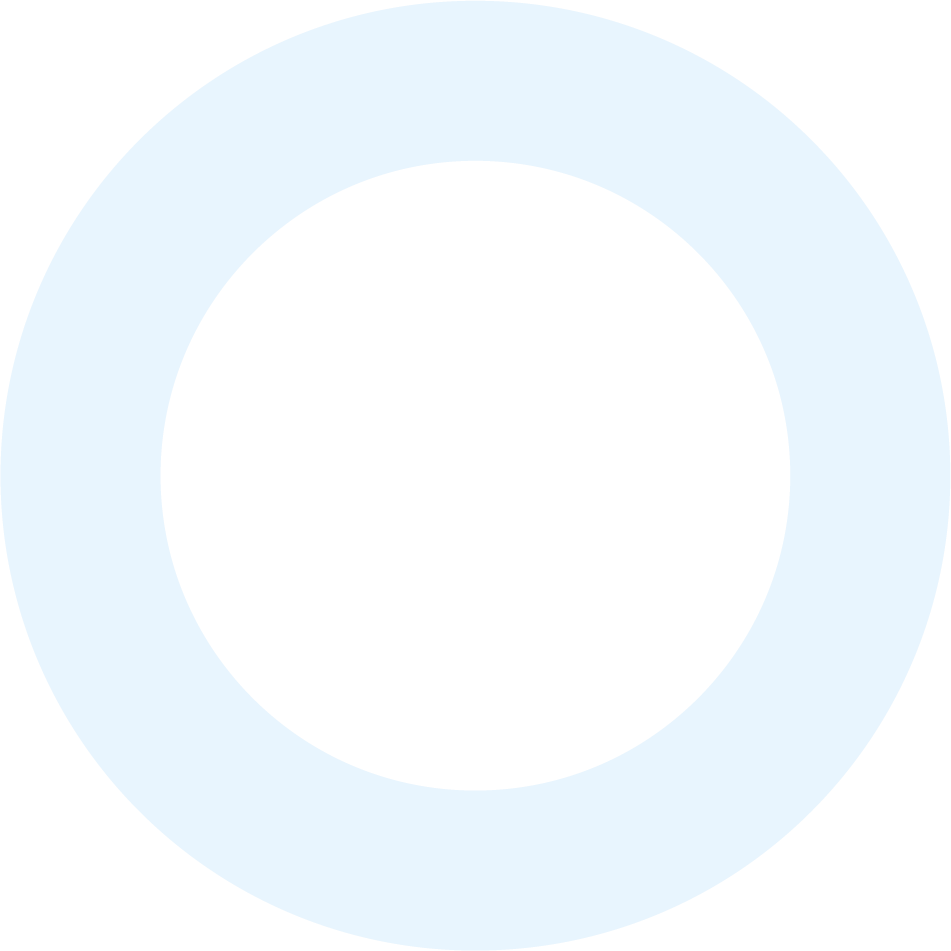 How useful are the services provided at the 
on-campus career center?
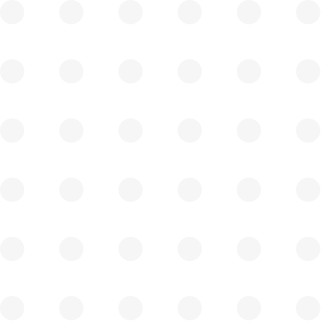 Extremely useful
Very useful
Moderately useful
Slightly useful
Not useful at all
Extremely helpful
Moderately helpful
Slightly helpful
Neither helpful nor unhelpful
Slightly unhelpful
Moderately unhelpful
Extremely unhelpful
Very dissatisfied
Dissatisfied
Somewhat dissatisfied
Neutral
Somewhat satisfied
Satisfied
Very satisfied
How helpful or unhelpful is the staff at the on-campus health center?
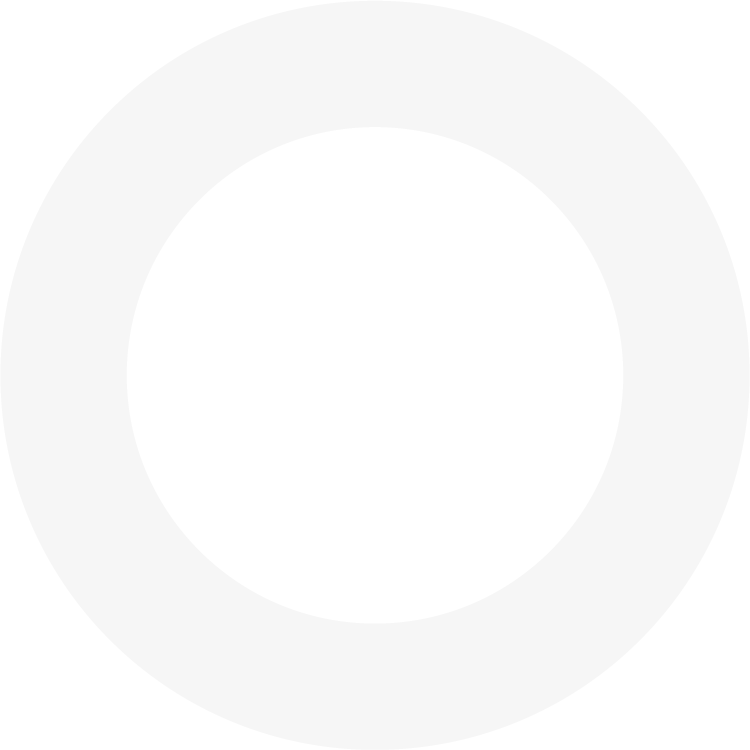 Overall, how satisfied or dissatisfied are you with your experience at this university?
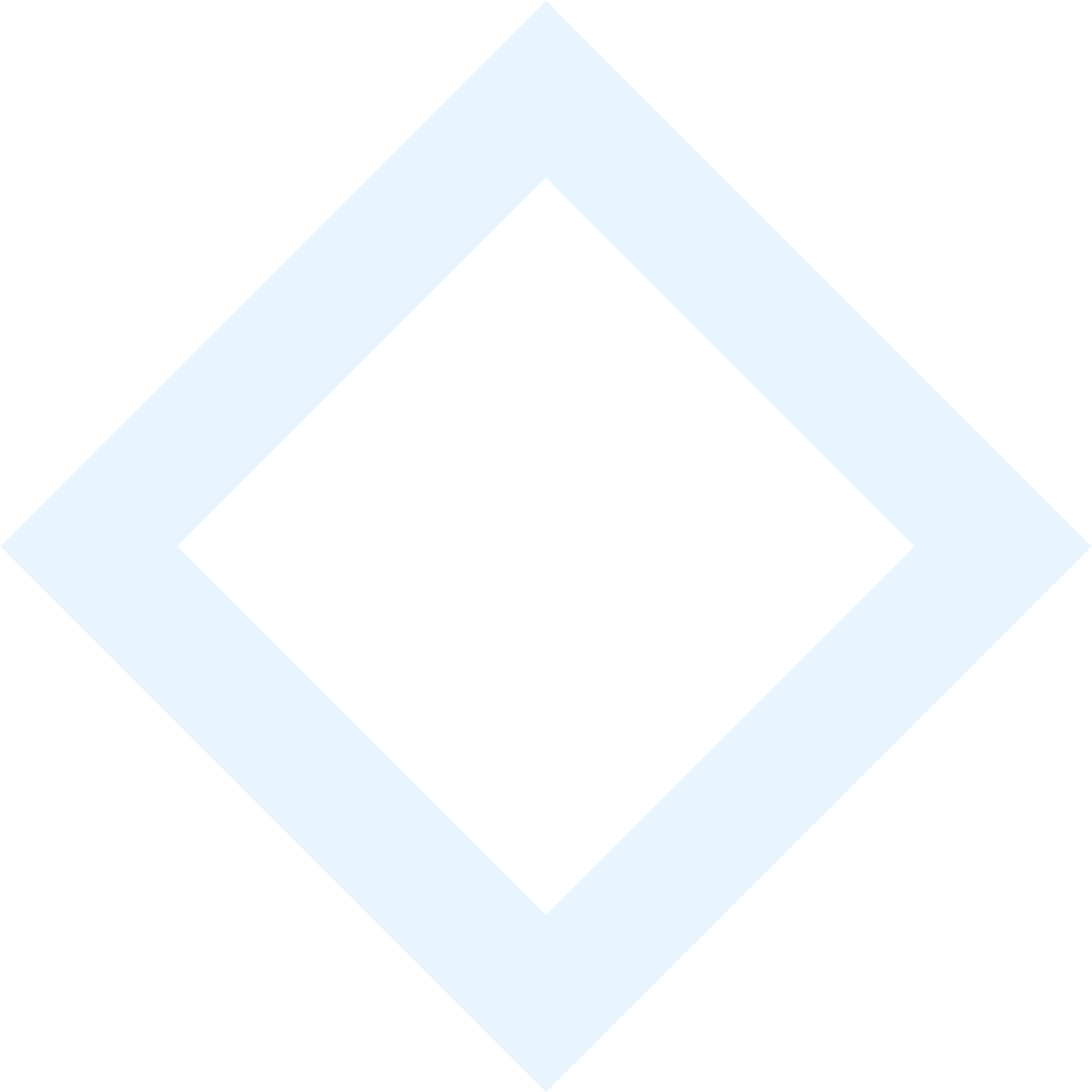 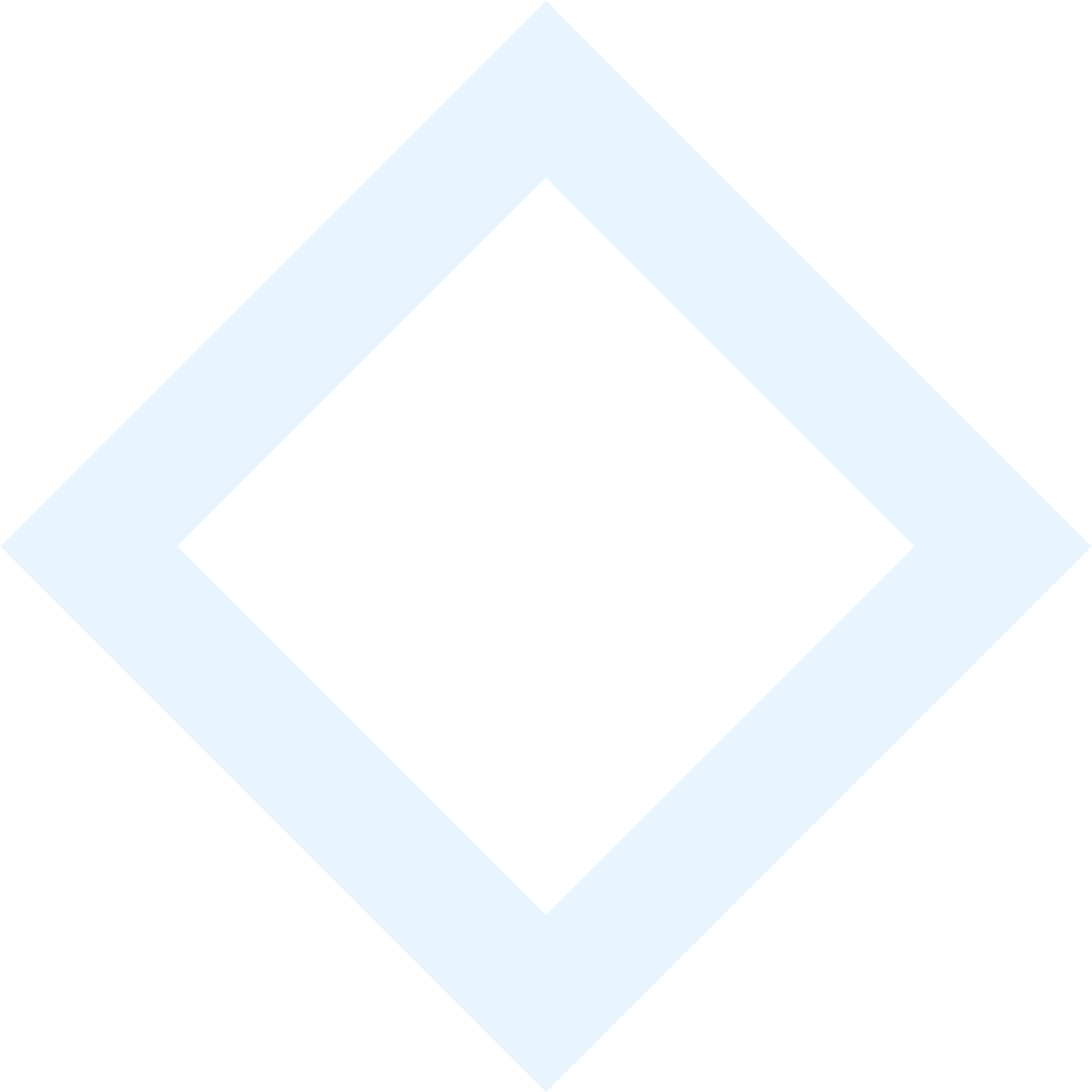 How safe or unsafe do you feel on campus?
Extremely good
Moderately good
Slightly good
Neither good nor bad
Slightly bad
Moderately bad
Extremely bad
Extremely well
Very well
Moderately well
Slightly well
Not well at all
Extremely safe
Moderately safe
Slightly safe
Neither safe nor unsafe
Slightly unsafe
Moderately unsafe
Extremely unsafe
How good or bad is the quality of the food served
at this university?
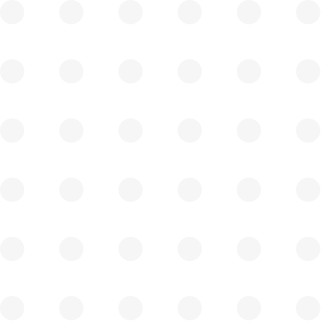 Overall, how well do the professors at this 
university teach?
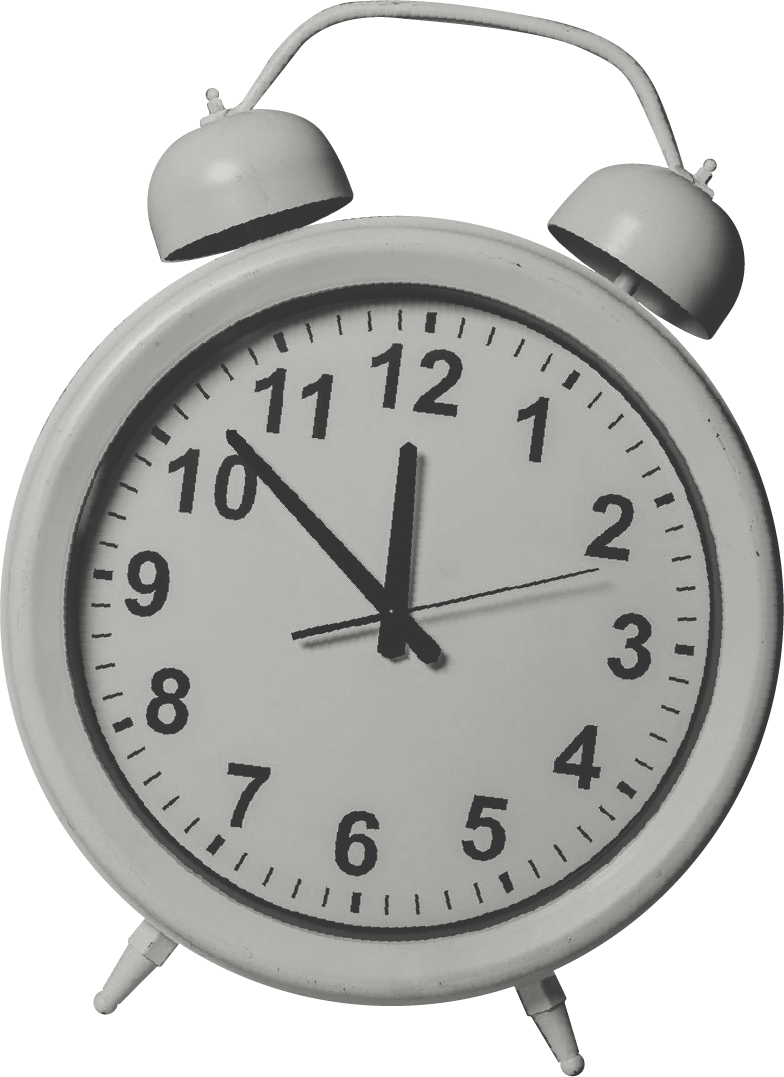 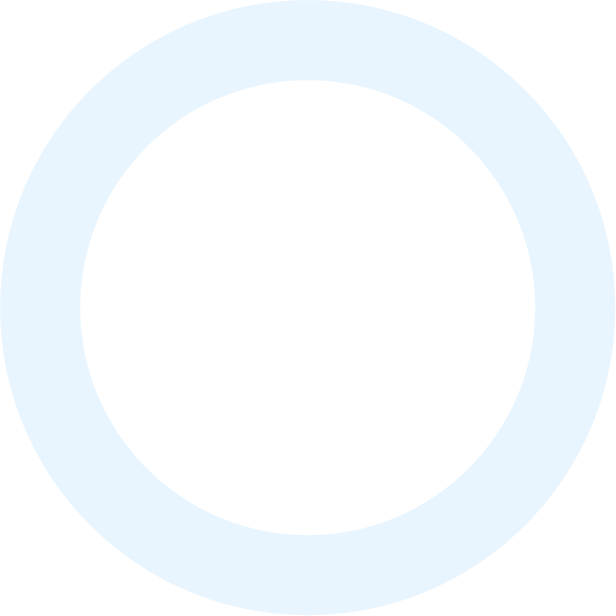 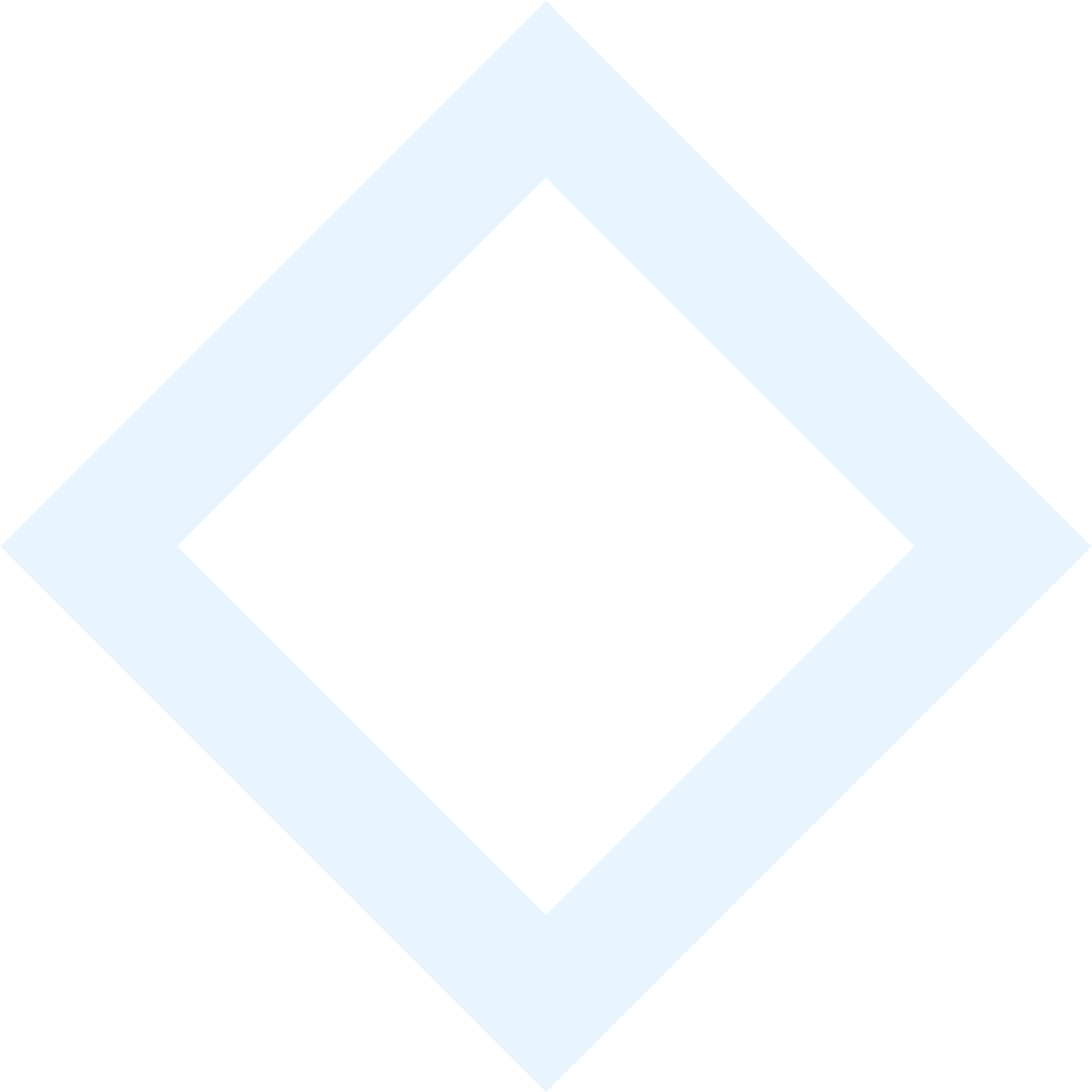 How easy or difficult is it to register for courses at 
this university?
Extremely reasonable
Moderately reasonable
Slightly reasonable
Neither reasonable nor unreasonable
Slightly unreasonable
Moderately unreasonable
Extremely unreasonable
Extremely well
Very well
Moderately well
Slightly well
Not well at all
Extremely easy
Moderately easy
Slightly easy
Neither easy nor difficult
Slightly difficult
Moderately difficult
Extremely difficult
How reasonable or unreasonable is the cost of 
courses/tuition at this university?
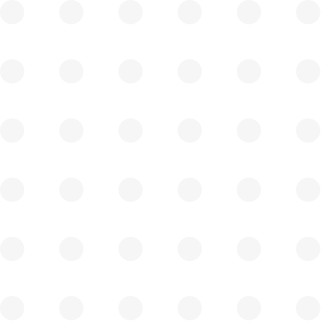 How well maintained are the facilities at this university?
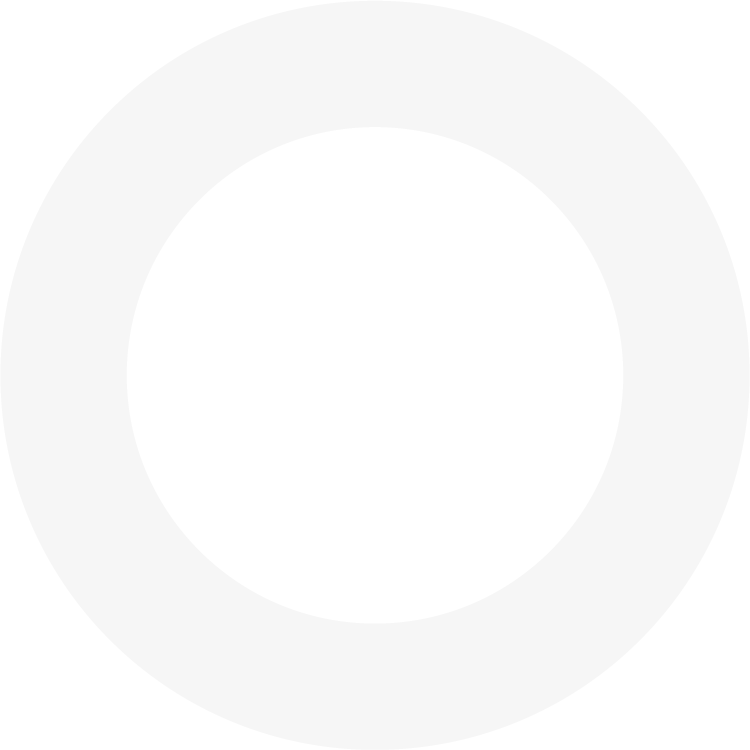 How likely are you to attend this university next year?
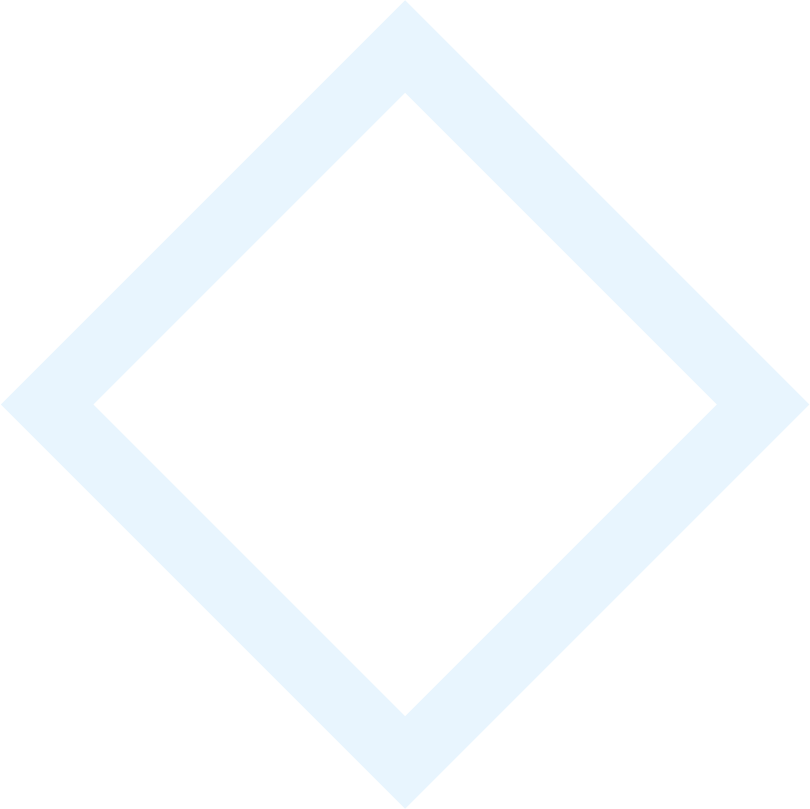 Very unlikely
Unlikely
Somewhat unlikely
Undecided
Somewhat likely
Likely
Very likely
How likely are you to recommend this university to friends or colleagues?
Not at all likely
Extremely likely
0
1
2
3
4
5
6
7
8
9
10
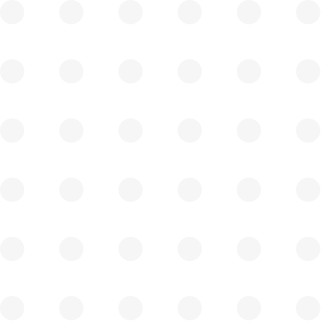 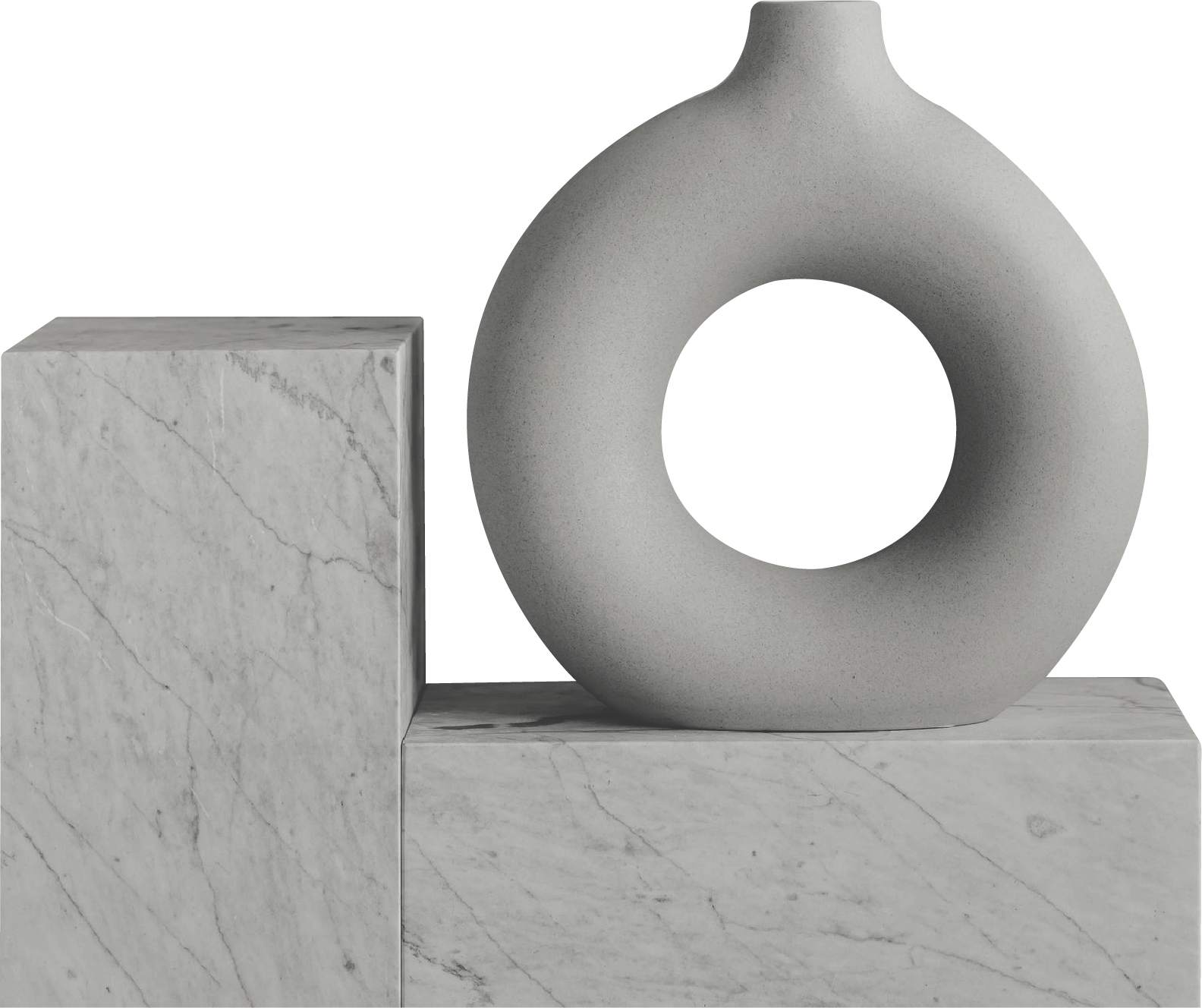 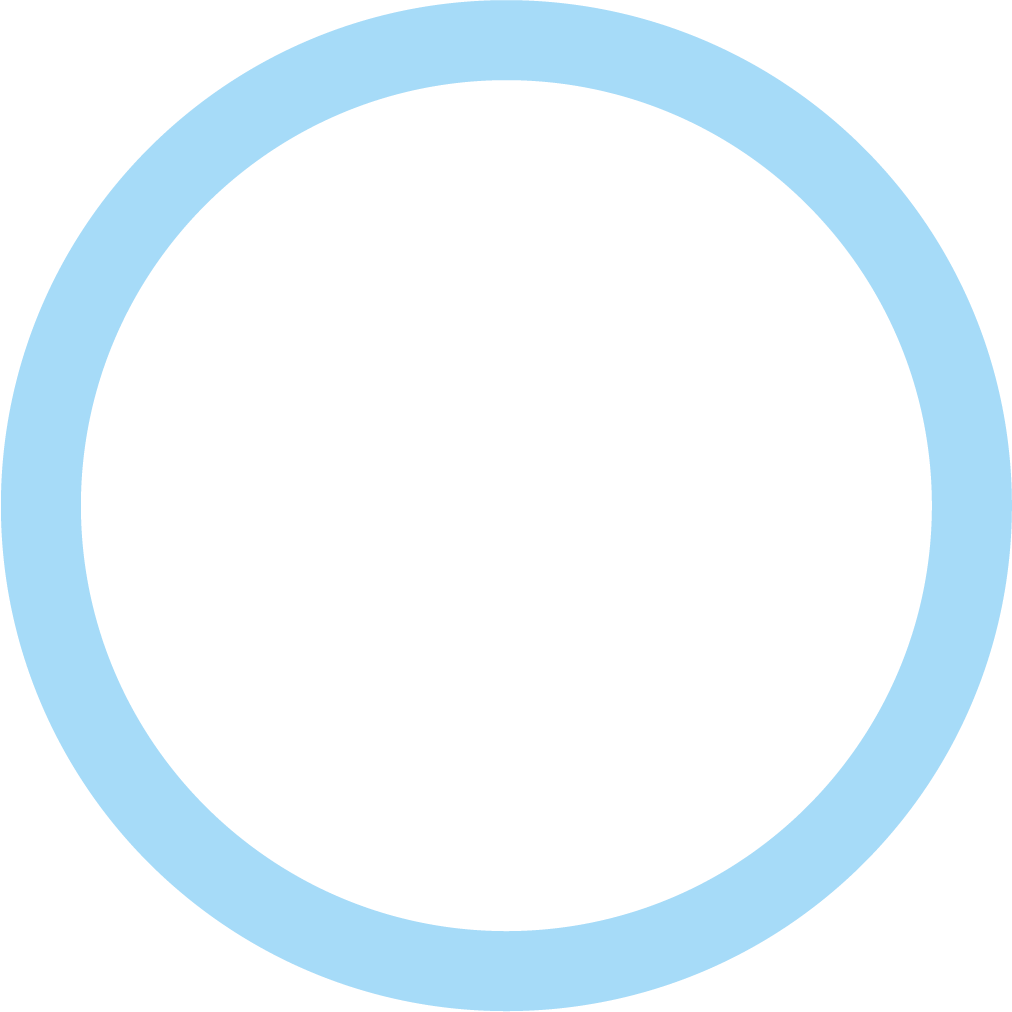